Making Equality A Reality- supporting children, young people and families from ethnically diverse communities
Saheliya
Pervin Ahmad
Strategic Development Manager
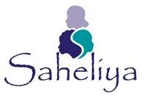 Charity No SC020069 	www.saheliya.co.uk 	Tel: 0131 5569302
Saheliya
Aim
Saheliya aims to support the mental well-being of women and young women (12+years) experiencing racial inequality
Service User group
Women with lived experience of racial inequality and gendered abuse; who experience barriers to accessing appropriate services; service users can include: 
different generations of settled migrants with a British Nationality
asylum seeking and refugee women 
women with unsettled immigration status 
those whose immigration status is dependent on their relationship with their husband or other family member.

We work to dismantle the pervasive structural inequality that exists for racially minoritised women; extending through healthcare, housing, education, employment, immigration and access to justice.
Background
Set-up in 1992 by women experiencing poor mental health
Mental wellbeing organisation supporting women with lived-experience of systemic racism, gender-based abuse and inequalities
Support on average1300 women and young women annually
Work with women from 58 countries of origin, speaking 34+ languages
Provide practical support in at least 14 different languages
We engage well over 100 children in our nurseries and service user creches in Edinburgh and Glasgow
We deliver face-to-face services from premises in Edinburgh and Glasgow and cover Scotland wide via phone and online services
Our service users
Mental health
All our service users have poor mental health
98% have lived-experience of or are living with gender-based abuse; 
52% affected by gender-based abuse self-refer after hearing about Saheliya through ‘word-of-mouth’;
48% are referred by another agency
most commonly a midwife or health visitor (19%), 
less frequently a GP, specialist health service (obstetrics, gynaecology, psychiatric services), schools, colleges, universities 
or other third sector organisations (29%)
All our service users and staff live with experiences of racial inequality

Almost all 1300 service users present with multiple, complex and intersecting issues which impact on the lives of their children and whole family.
Our Role
To support women to:
keep themselves and their children safe 
achieve sustainable mental well-being for themselves and their children
develop their personal capacity and resilience
access mainstream and other specialist services

We also provide training to mainstream services to enable them to meet the needs of women with experience of racial inequality and gender-based abuse  more appropriately and equitably.
Intersecting Inequalities
We know that ethnic minority people fare worse than white counterparts in a number of intersecting issues:
Lower Salary – in-work poverty
Economic activity
In-security of contracts
Poorer housing (higher rents and more private renting)
Lower uptake of social security services / benefits
Less uptake of Health Services
Higher rates of maternal and foetal mortality
In all the above areas there is evidence from numerous different sources corroborating women from racially minoritised communities fare worse than men from their communities as well as compared with both white men and women overall- and that gaps are widening rather than shrinking.
Issues of insufficient data collection leave it impossible to assess how the individual drivers ... interact with each other
(JRF 2021)
Specific Intersecting Inequalities
Immigration status
Lack of knowledge of rights and services available (Not knowing what they don't know)
English as a second, third or fourth language
Fear of official Interpreters (particularly male interpreters)
Interpreter's practise putting women at risk
Not understanding UK laws and expectations around parenting etc.
Fear of law enforcement agencies, e.g. police, courts etc.
Professionals not aware of increased risks based on journeys of migration
Women with high levels of trauma and poor mental health are unable/unwilling to use mainstream services
Systemic racism and gender-based bias
Carry the bulk of responsibility for care at home
Lack the education, qualifications or experience for work
Gender Inequality
Men
Strong
Have value
In control
Non emotional
Assertive
Aggressive 
Takes up ‘space’
Sexual ‘takers’
Owners
Women
Weak
Less or no value
Controlled
‘Over’ emotional
Passive
Submissive 
Make themselves ‘small’
Sexual ‘givers’
Are owned
= foundations for Gender Inequality
Our delivery
How we work is central to achieving our outcomes. 
We make our services accessible to the women who need us most, by: 
Having a women-only environment with in-house childcare
Providing support in as many relevant languages as possible
Communicating by phone
Recruiting and training staff who ‘look like us and feel like us, are trauma informed and culturally knowledgeable
Having enhanced confidentiality procedures in place
Providing one-to-one support on an out-reach basis as well as in-house 
We can help women become safer but we need to help women remain safe, in the long-term, through providing them with the tools to look after themselves.
Saheliya Services
Casework, group work, and childcare services are mental health & trauma informed
One-to-one practical & emotional support and advocacy in first languages
Group work on Rights, Equalities, Child protection
Parenting Programmes
Champions for Wellbeing
Skills and employability pathways
Employment in our social enterprises 
Counselling
Complementary therapies
Mental Well-being First Aid, self-help groups
Parenting programme
First languages advocacy 
to access housing, healthcare, benefits, foodbanks, legal support
Training for external organisations
Training for NHS staff
Access to Safety for wider organisations
Engaging women with lived experience in delivery
Champions for Change/wellbeing
Language support
Delivery of Access To Safety Training
Thank you
Any questions ?